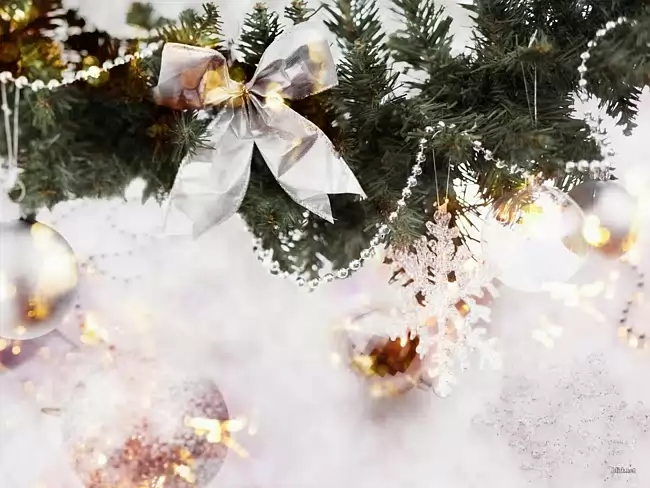 УВАЖАЕМЫЕ КОЛЛЕГИ!

          Желаем вам на Новый год всех радостей на свете,
          Здоровья на сто лет вперед  и  вам и вашим детям.
         Пусть счастье в будущем году Вам будет чудным даром,
         А слезы, скуку и беду оставьте лучше в старом!

Коллектив страховой компании «ИНСОТЭК»